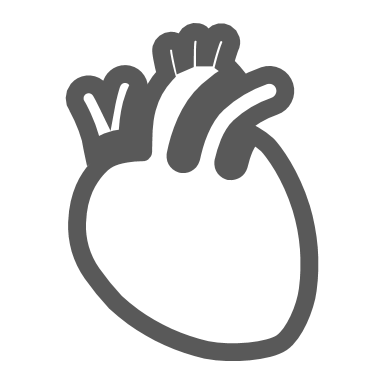 Internal NHS England
Health and Wellbeing offer
2022/23
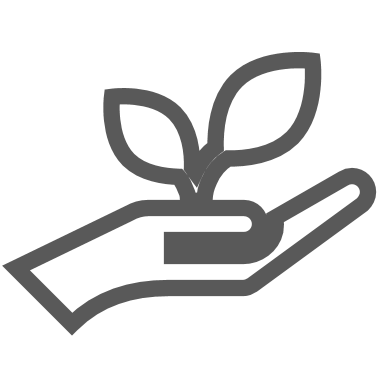 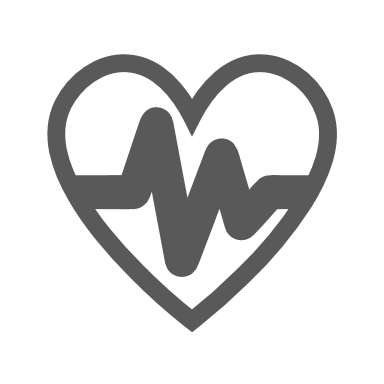 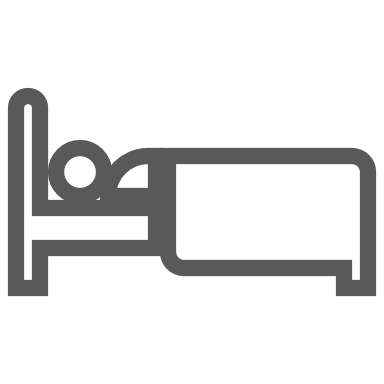 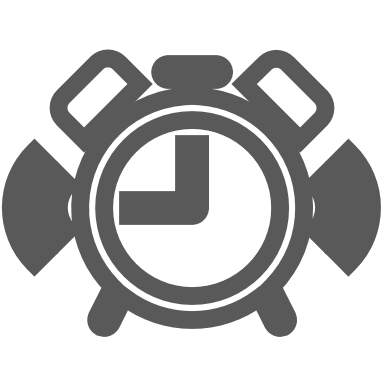 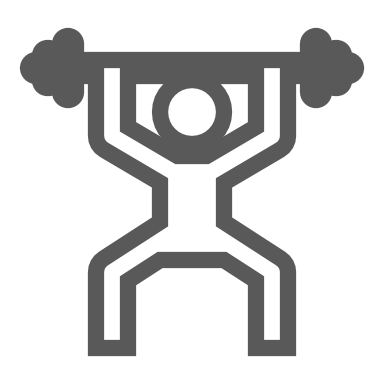 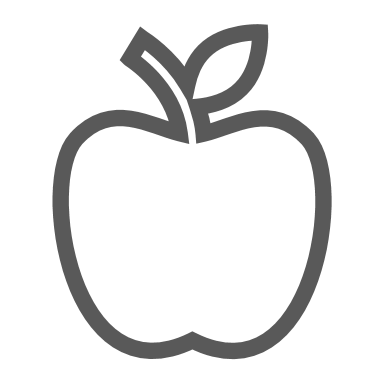 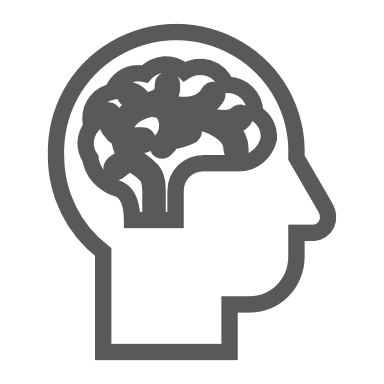 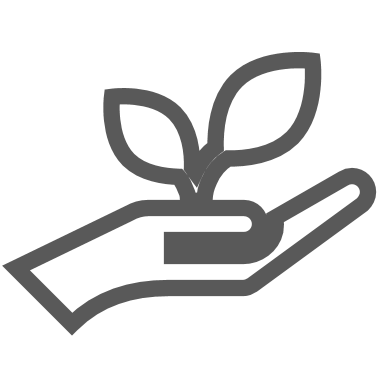 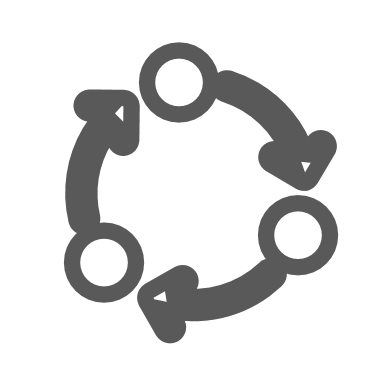 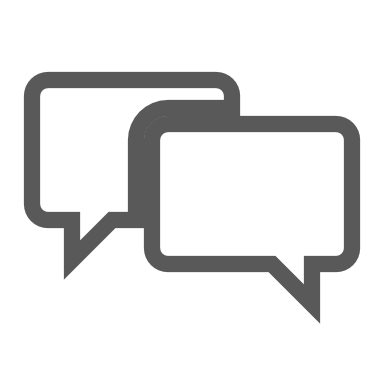 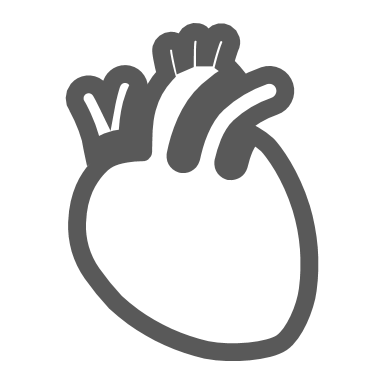 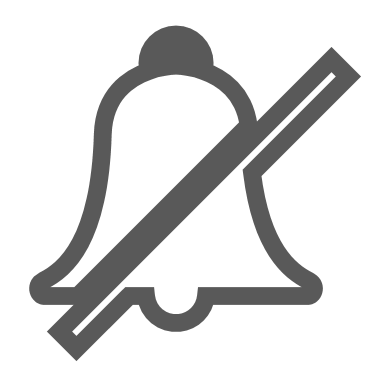 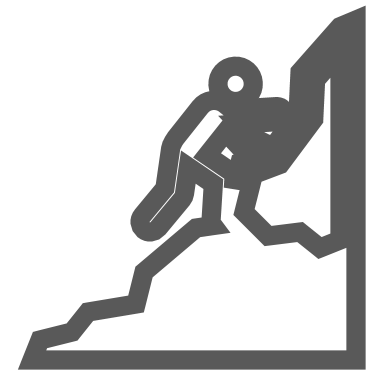 Health and Wellbeing Webinar Series
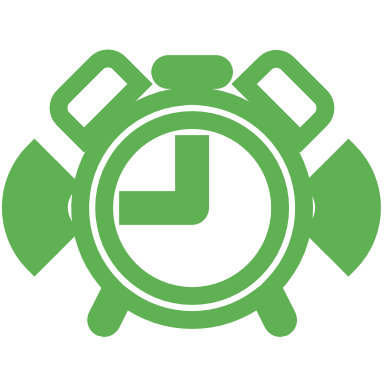 Quarterly Line Manager Webinars
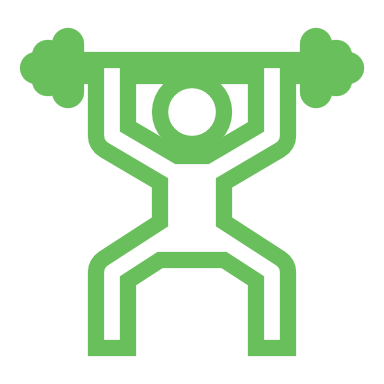 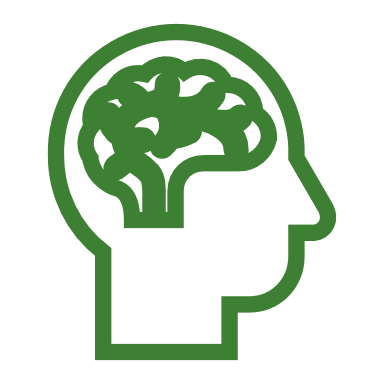 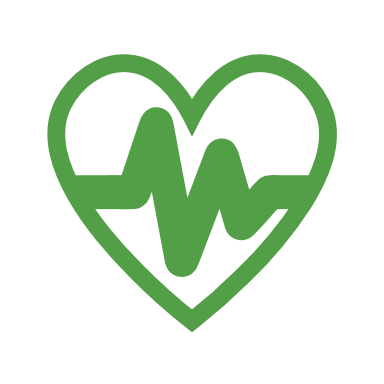 A series of quarterly webinars delivered to line managers with the aim to upskill managers on the health and wellbeing of their teams.
Monthly Webinars
Wellbeing Resources
Wellbeing Workshops
A series of  8 webinars over 12 months for all colleagues covering different topical focus e.g. thriving through change
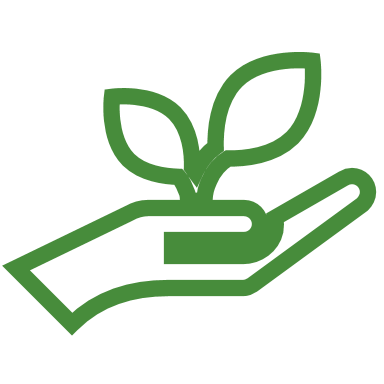 Colleagues are provided with additional related resources on our Learning Management System so colleagues can engage in self-directed learning on a wide range of  health and wellbeing topics.
A selection of health and wellbeing activities that are accessible and available to all colleagues to help encourage them to engage with health and wellbeing at work. Including breathing exercises and yoga classes.
Podcast Series
A podcast series that is designed to reach colleagues on the move to provide them with relevant health and wellbeing content. Episode 1 is on Climate Change & Eco-anxiety
Mental Health Support
EAP Online
The EAP online provides an immediate source of information on a range of issues designed to improve your mental and physical health.  To access the EAP online, please visit http://healthassuredeap.co.uk and enter 72936 for both your username and password.
Employee Assistance Programme
Our EAP support is available 24 hours a day, 7 days a week, and provides both practical and emotional support.  Support can be accessed via telephone  - 0800 716 017
24/7 legal information & financial telephone support 
24/7 telephone counselling support 
6 sessions of structured counselling 
Cognitive behavioural therapy and talking therapies 
Critical incident advice 
Line management advice and support
GP call back
Active Care – proactive support for stress related absences
.
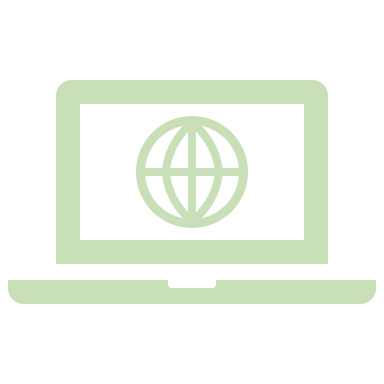 Our NHS People
Our NHS People website has a wide variety of tool and materials to support colleagues with different needs in different circumstances.
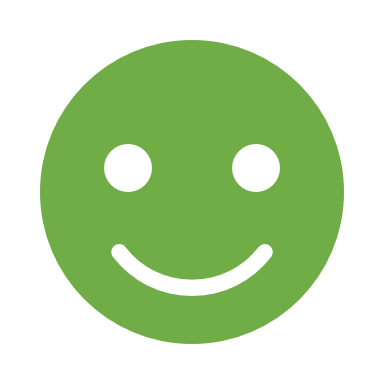 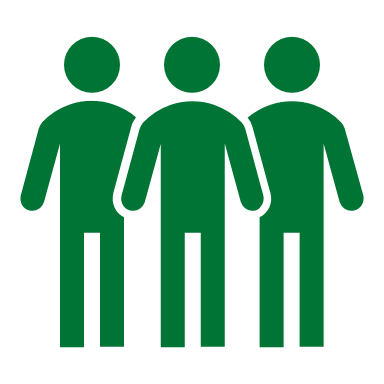 Access to Work Mental Health Support
Remploy offers access to mental health support which aims to support you to develop coping strategies, offers practical advice and tailored support plans.  This offer is available to you up to 9 months, and aims to help you maintain a healthy work-life balance
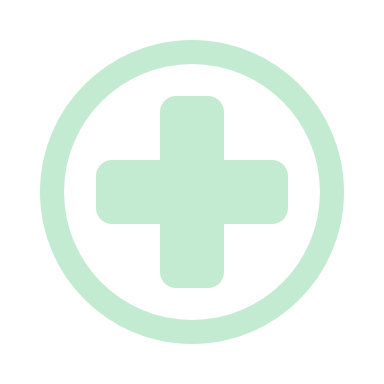 Mental Health First Aid
We have a network of Mental Health First Aiders who have been trained to support you if you feel you are experiencing problems with your mental health.  You can access support via the intranet site or via email nhsei.MHFAS@nhs.net.
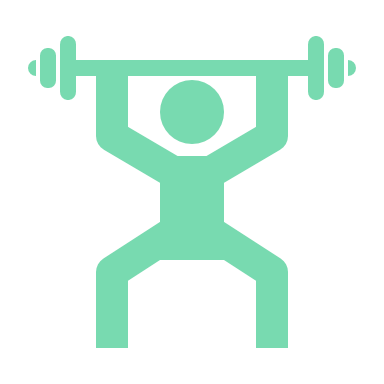 15:1 Looking After Your Health & Wellbeing
The 15:1 programme has been developed around two chapters to help you focus on ‘Looking after your Mind and Body and ‘Practising Self-care’. Each chapter covers 15 thought-provoking topics and includes a range of videos, activities, and content for you to explore.
Physical Health
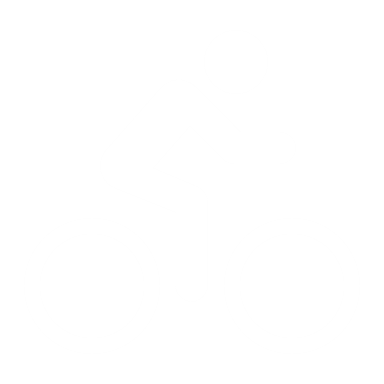 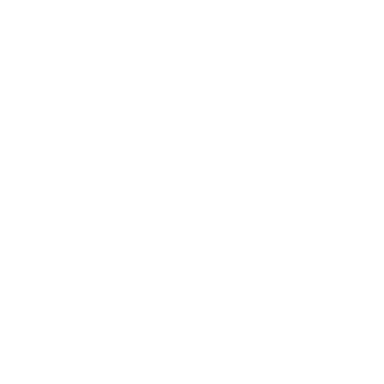 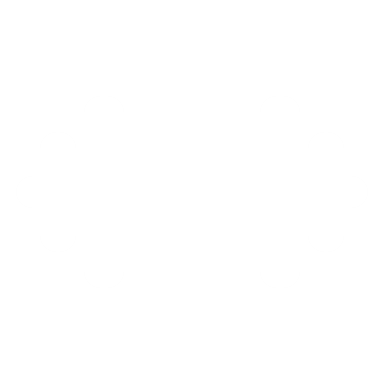 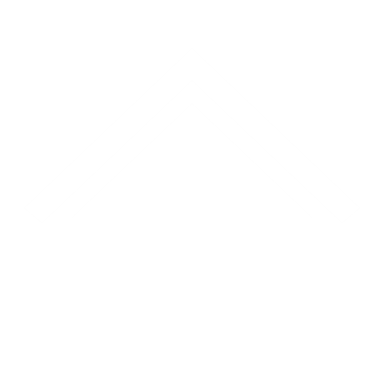 Cycle to Work
GymFlex
Whelthy Plan
NHS online offers
We have teamed up with GymFlex who offer discounted membership rates for many of the UK’s leading gym chains. Information on how to sign up and get involved can be accessed here.
There is a wide selection of physical activity guidance and advice on the NHS website. Including workouts, stretches, accessible exercises, fitness studio videos and the couch to 5k! App.
https://www.nhs.uk/live-well/exercise/
With Whelthy you will gain unlimited access to an online platform packed with exclusive recipes, nutritional advice, workouts, mindfulness, videos, blogs and even a lifestyle journal, all geared towards educating, motivating and inspiring you to smash your health and fitness goals.
To subscribe today use the code HEROES100 when prompted. Go to www.whelthy.com and click ‘subscribe now.’
We offer employees the opportunity to purchase a new bike, as well as cycling equipment through our Cycle Solutions scheme. Info can be found at the below (depending on which company is your substantive employer):
http://www.cyclesolutions.info/nhsengland
http://www.cyclesolutions.info/monitor
https://www.cyclesolutions.info/nhs-tda
Wellbeing Apps
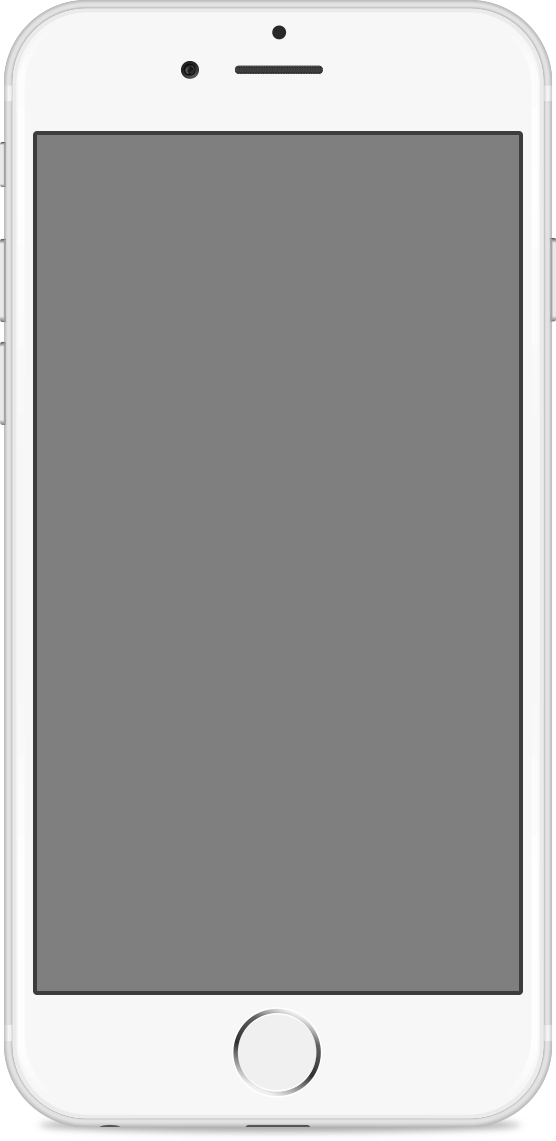 Bright Sky
Bright Sky is a free to download, confidential, mobile app that provides support for anyone in an abusive relationship, or those concerned about someone they know.
My Health Advantage
The 'My Healthy Advantage' app, lets you create a personalised wellbeing plan and instantly have access to mood trackers, four week plans, mini health checks and support via live chat.
You can download it from your app store and you should enter the following employer code when prompted: MHA043257.
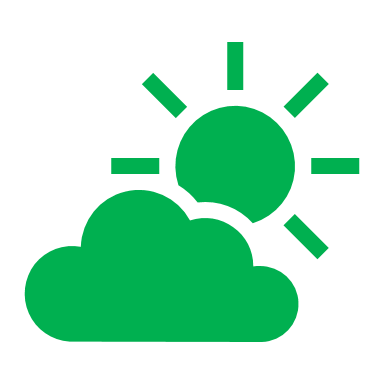 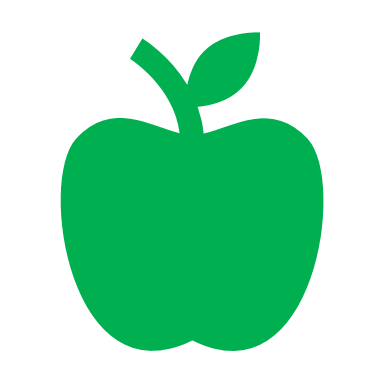 Health & Wellbeing 
Apps for NHS England 
& Improvement
Headspace
Headspace is a science-backed app in mindfulness and meditation, providing unique tools and resources to help reduce stress, build resilience and aid better sleep.
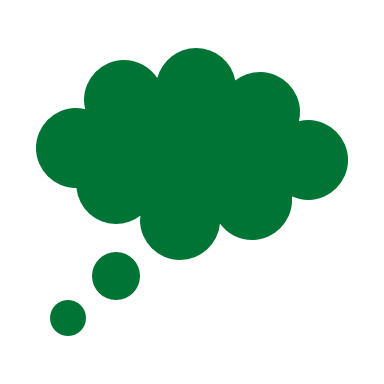 #Stayalive
The Stay Alive app is a suicide prevention resource for the UK, packed full of useful information and tools to help you stay safe in a crisis.
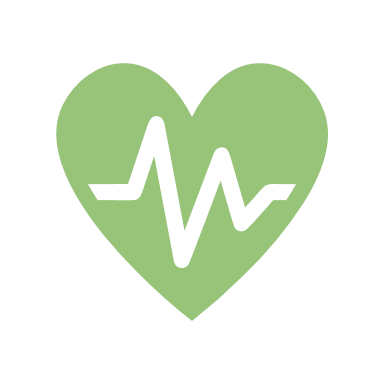 City Parents
The Cityparents programme consists of a curated collection of positive and practical support for working parents, delivered through expert-led webinars/seminars, advice, peer insight, onling articles, blogs and podcasts.
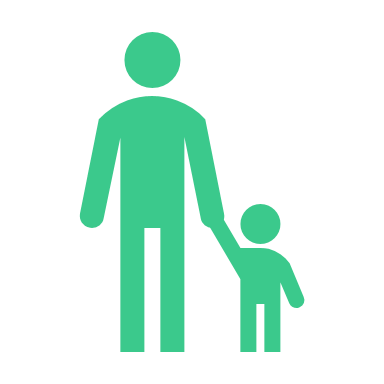 Unmind
Unmind is a mental health platform that empowers staff to proactively improve their mental wellbeing.
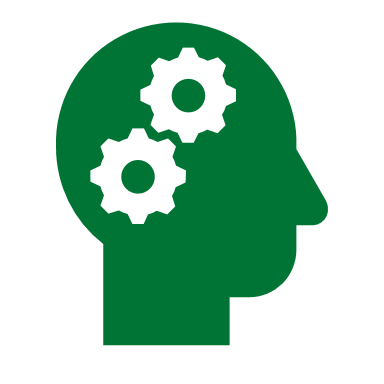 Peppy Health
Peppy Menopause is a safe space where people can talk about all their menopause symptoms, concerns and treatment options with highly trained and accredited expert menopause practitioners.
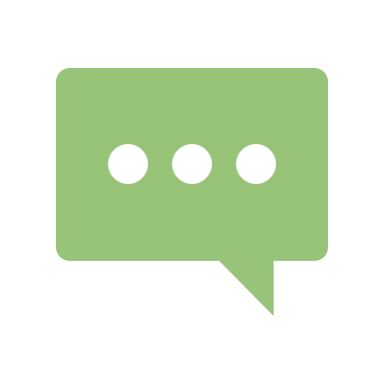 Additional Support
Financial Wellbeing
Keep Connected
EAP legal advisors
Our Employee assistance programme has a team of in-house legal advisors who are able to give colleagues and their family information regarding creditors, debtors, bailiffs, CCJs, ISAs and much more. This can be accessed by calling 0800716017. The EAP is also able to help you make a soft introduction to organisations such as StepChange.
Working Carer Resources
You are a working carer if you provide help to partners, relatives or friends who would struggle to cope without your support. Anyone can become a carer at any time, and caring responsibilities may be constant or fluctuate in both demand and so it's important to be connected to support available. More information can be found on the intranet site on how to access our free corporate membership to Employers for Carers.
Support Services
NHS Staff can access a range of tools and resources from the Money Advice Service and direct advice from their national support team, via:  
Telephone – 0800 448 0826 WhatsApp - 07701 342744 Webchat - online portal
Staff Networks
Our staff networks are a fantastic opportunity for colleagues to connect with one another and due to the breadth of our organisation they naturally work in a virtual space. If you’re interested in joining or finding out more about our networks, please visit our Staff Network page on the hub.
GamCare
Volunteering
If you have concerns about gambling problems affecting you or someone close to you, you can access expert and non-judgemental advice 24/7 at GamCare.
You can use up to 37.5 hours (pro-rata for part-time colleagues) of paid volunteering leave to undertake voluntary work. It's a great opportunity to give time to a cause or issue you wish to support in order to make a positive impact.
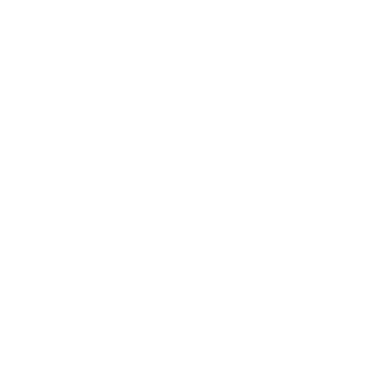 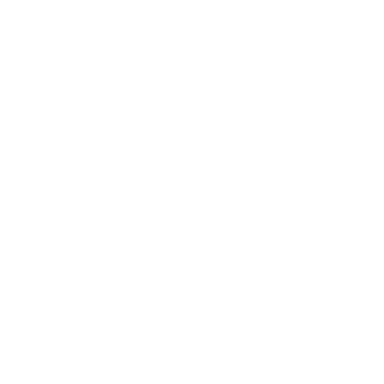 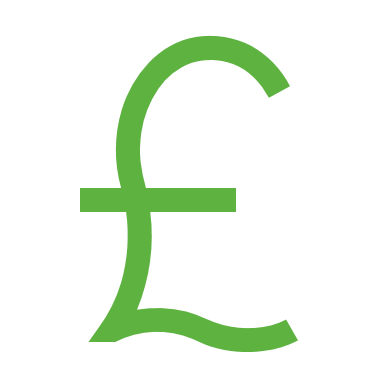 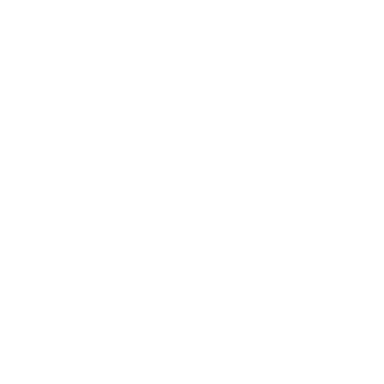